Sistema Nazionale 
di Valutazione
LA VALORIZZAZIONE DEL MERITO
DEL PERSONALE DOCENTE
a cura di Ettore Acerra
Verso un sistema di valutazione organico e integrato
Valutazione apprendimenti  
(Art. 1 comma 181 lettera i, legge 107/2015: adeguamento della normativa in materia di valutazione e certificazione delle competenze degli studenti, nonché degli esami di Stato)

Valutazione Istituzioni scolastiche 
(DPR 80/2013; DIR 11/2014)

Valutazione professionalità: dirigenti e docenti 
(Art. 1 commi 126/130 e commi 86, 93, 94, legge 107/2015)
Il Portale del Sistema Nazionale di Valutazione
http://www.istruzione.it/snv/index.shtml
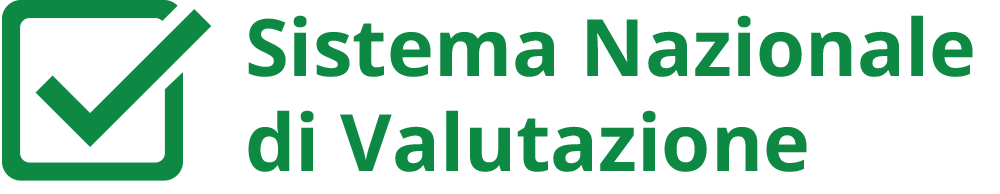 La valutazione dei docenti: alcuni passaggi precedenti
La valutazione dei docenti: passaggi
anno 1958: Concorso per merito distinto (e note di qualifica)
Nasce con la riforma Gentile (Regio decreto 1054/1923) e viene modificato dal Ministro dell’istruzione Aldo Moro con la legge 165 del 1958.
Il merito distinto permetteva un’accelerazione di carriera con il riconoscimento di competenze professionali e culturali a seguito del superamento di un concorso per titoli ed esami o solo per titoli (a secondo della fascia stipendiale di competenza). 
Al concorso potevano partecipare insegnanti con una certa anzianità per una quota del 50% o del 25% in relazione alle classi di concorso. 
 
La legge venne successivamente abrogata con i Decreti delegati (DPR 417 del 1974) in quanto minava l’eguaglianza fra i docenti.
La valutazione dei docenti: passaggi
2000: “Concorsone”
 
Un concorso selettivo per accertare la preparazione didattico - pedagogica dei docenti in servizio da almeno dieci anni. 

Nel progetto del Ministro Berlinguer la qualità della docenza era sostanzialmente riferita alla verifica delle competenze dei docenti che potevano essere premiati con un contributo di 6 milioni di lire l'anno lordi.
La valutazione dei docenti: passaggi
2003: ARAN
 
Il tentativo dell’ARAN si distingue dai precedenti in quanto imbocca la via della valutazione delle performance dei singoli insegnanti.

A marzo del 2003 l’ARAN sottopose ai sindacati la bozza di articolato che andava nella direzione di un diretto collegamento tra performance delle scuole, risultati degli allievi e "carriera docente".
La valutazione dei docenti: passaggi
2004: Commissione, art. 22
 
Principi condivisi:
unicità della funzione docente, per cui lo sviluppo di carriera non deve prefigurare gerarchie professionali;
considerazione dell’esperienza, la formazione in servizio e lo svolgimento di specifiche funzioni
ricerca di meccanismi di valorizzazione aperti a tutti e su base volontaria.

Tre elementi per uno sviluppo della carriera docente:
esperienza
formazione 
compiti connessi all’articolazione della figura docente e alle necessità delle istituzioni scolastiche
La valutazione dei docenti: passaggi
2008: proposta di legge 953 (Aprea)
 
La proposta di legge disegna un percorso con tre distinti livelli professionali:

docente iniziale 
docente ordinario 
docente esperto

I passaggi da un livello all’altro avvengono attraverso procedure concorsuali che tengono conto anche degli esiti della valutazione a cui tutti i docenti dei primi due livelli sono regolarmente sottoposti. All’interno di ciascun livello è prevista una progressione economica automatica basata sull’anzianità.
La valutazione dei docenti: passaggi
Decreto legislativo 150 del 2009,  art. 74, comma 4 

“Con decreto del Presidente del Consiglio dei Ministri, di concerto con il Ministro dell'istruzione, dell'università e della ricerca e con il Ministro dell'economia e delle finanze, sono determinati i limiti e le modalità di applicazione … al personale docente della scuola”.
La valutazione dei docenti: passaggi
DPCM del 2011
“Determinazione dei limiti e delle modalità applicative delle disposizioni del titolo II e III del decreto legislativo 27 ottobre 2009, n. 150, al personale docente” 
Il MIUR, … , stabilisca con apposito provvedimento il sistema di misurazione e valutazione della performance di cui all'art. 7 del decreto legislativo n. 150 del 2009 con il quale verranno individuati le fasi, i tempi, le modalità, i soggetti e le responsabilità del processo di misurazione e valutazione della performance, nonché le modalità di monitoraggio e verifica dell'andamento della performance 

Apposito provvedimento del MIUR: … ?
Legge 107 del 13 luglio 2015
Riforma del sistema nazionale 
di istruzione e formazione  
e delega 
per il  riordino delle disposizioni 
legislative vigenti
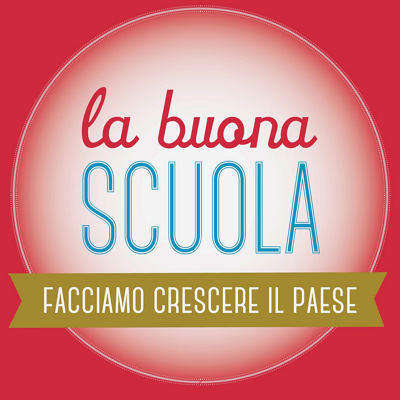 Legge 107 del 13 luglio 2015
comma 126
Per la valorizzazione del merito del personale docente è istituito presso il Ministero dell'istruzione, dell'università e della ricerca un apposito fondo, con lo stanziamento di euro 200 milioni annui a decorrere dall'anno 2016, ripartito a livello territoriale e tra le istituzioni scolastiche in proporzione alla dotazione organica dei docenti, considerando altresì i fattori di complessità delle istituzioni scolastiche e delle aree soggette a maggiore rischio educativo, con decreto del Ministro dell'istruzione, dell'università e della ricerca
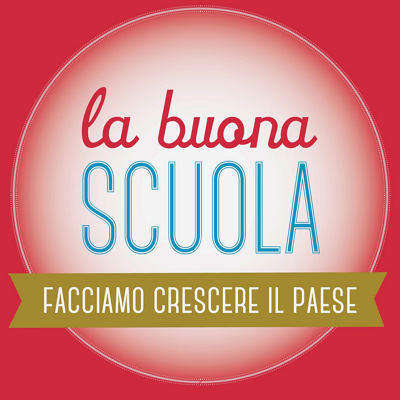 Legge 107 del 13 luglio 2015
comma 127
Il dirigente scolastico, sulla base dei criteri individuati dal comitato per la valutazione dei docenti, istituito ai sensi dell'articolo 11 del testo unico di cui al decreto legislativo 16 aprile 1994, n. 297, come sostituito dai commi da 126 a 128, assegna annualmente al personale docente una somma del fondo di cui al comma 126 sulla base di motivata valutazione.
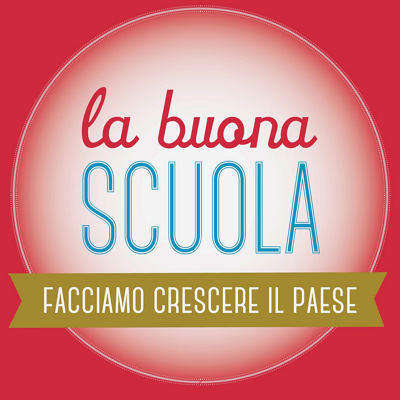 Legge 107 del 13 luglio 2015
comma 128
La somma di cui al comma 126, definita bonus, è destinata a valorizzare il merito del personale docente di ruolo delle istituzioni scolastiche di ogni ordine e grado e ha natura di retribuzione accessoria.
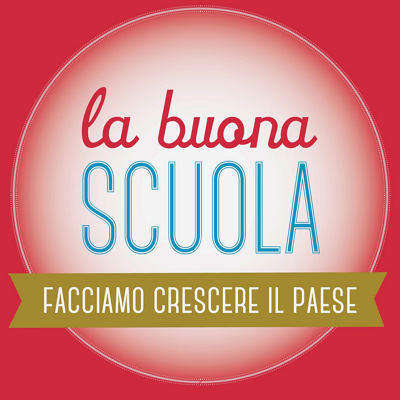 Legge 107 del 13 luglio 2015
comma 129
Il comitato individua i criteri per la valorizzazione dei docenti sulla base:

della qualità dell'insegnamento e del contributo al miglioramento dell'istituzione scolastica, nonché del successo formativo e scolastico degli studenti;

b)  dei risultati ottenuti dal docente o dal gruppo di docenti in relazione al potenziamento delle competenze degli alunni e dell'innovazione didattica e metodologica, nonché della collaborazione alla ricerca didattica, alla documentazione e alla diffusione di buone pratiche didattiche;

c)  delle responsabilità assunte nel coordinamento organizzativo e didattico e nella formazione del personale.

Il comitato esprime altresì il proprio parere sul superamento del periodo di formazione e di prova per il personale docente ed educativo …
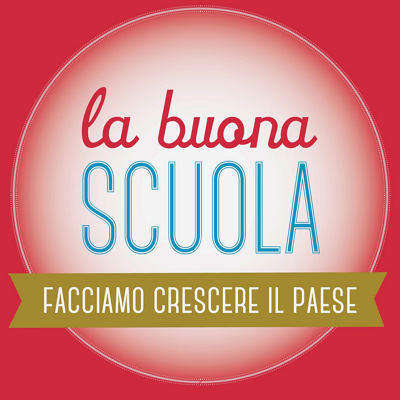 Legge 107 del 13 luglio 2015
comma 130
Al termine del triennio 2016-2018, gli Uffici scolastici regionali inviano al Ministero dell'istruzione, dell'università e della ricerca una relazione sui criteri adottati dalle istituzioni scolastiche per il riconoscimento del merito dei docenti … . Sulla base delle relazioni ricevute, un apposito Comitato tecnico scientifico nominato dal Ministro dell'istruzione, dell'università e della ricerca, previo confronto con le parti sociali e le rappresentanze professionali, predispone le linee guida per la valutazione del merito dei docenti a livello nazionale. Tali linee guida sono riviste periodicamente, su indicazione del Ministero dell’Istruzione, dell’università e della ricerca sulla base delle evidenze che emergono dalle relazioni degli Uffici scolastici regionali.
PER MIGLIORAREUn’idea di scuola e di miglioramento
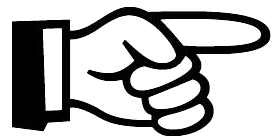 Non è sufficiente applicare alla lettera la legge
PER IL MIGLIORAMENTO è necessario avere 

Consapevolezza
Condivisione
Convenienza (personale e/o collettiva)

Ma soprattutto condividere una buona idea di scuola e di professionalità docente
Contesto e risorse
(collaborazione con famiglie e territorio)
Il disegno generale di riferimento
Ambiente organizzativo
(DIRIGENTI)
Pratiche educative e didattiche
(DOCENTI)
Esiti formati ed educativi
(STUDENTI)
Condividere  quali sono gli aspetti da valorizzare

Stabilire le regole da seguire

Definire indicatori e descrittori per la valutazione
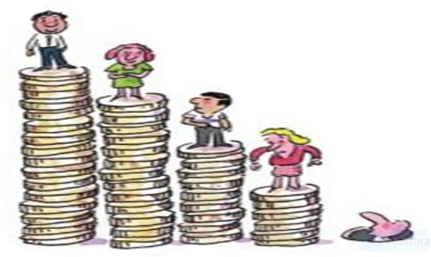 Imprese individuali o di gruppo?
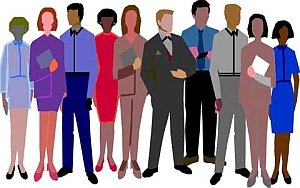 Una considerazione fondamentale
NON SI VALUTANO LE PERSONE…
…MA SOLTANTO LE LORO PRESTAZIONI LAVORATIVE
Cosa sono i criteri
Costituiscono la cornice all’interno della quale si esercita la discrezionalità del DS; sono parametri di indirizzo in base ai quali il DS opera le proprie scelte.
Come elaborare i criteri
Primo step: 
     tenere conto delle dimensioni valutative indicate nel comma 126 (qualità dell’insegnamento e contributo al miglioramento e al successo formativo; risultati ottenuti in dimensione individuale e collegiale in relazione al potenziamento delle competenze, all’innovazione, alla ricerca didattica, documentazione e diffusione delle buone pratiche; responsabilità nel coordinamento organizzativo, didattico e nella formazione del personale)
Come elaborare i criteri
Secondo step: definire gli indicatori  e cioè i fenomeni da osservare per ogni dimensione valutativa (es. cura nel lavoro, apporto al miglioramento, cura e organizzazione nella didattica, esiti scolastici degli studenti, gestione delle relazioni, organizzazione della scuola, organizzazione della formazione etc…..)
Come elaborare i criteri
Terzo step: definire i descrittori che possano consentire di verificare l’utilizzo delle abilità/competenze in ogni ambito  (programmazione accurata, puntualità, partecipazione attiva, uso di strumenti valutativi adeguati,utilizzo delle nuove tecnologie, progettazione e realizzazione di progetti innovativi, assunzione di compiti di responsabilità, positive relazioni con studenti, genitori e colleghi etc…….)
Come elaborare i criteri
Cosa evitare: punteggi e graduatorie, limiti nel numero dei premiati, quantificazione delle somme, valorizzare gli adempimenti dovuti
In caso di istituzioni scolastiche complesse, si potrebbe al limite stabilire una divisione per ordini (ma non è indispensabile).
Si potrebbero definire delle precondizioni (es. tasso di presenza a scuola, assenza di sanzioni disciplinari)
Le dimensioni valutative
L’individuazione dei criteri deve avvenire sulla base:
a1) della qualità dell’insegnamento
a2) del contributo al miglioramento dell’istituzione scolastica
a3) del successo formativo e scolastico degli studenti

b1) dei risultati ottenuti dal docente o dal gruppo di docenti in
relazione al potenziamento delle competenze degli alunni
b2) dell’innovazione didattica e metodologica
b3) della collaborazione alla ricerca didattica, alla documentazione e alla diffusione di buone pratiche didattiche

c1) delle responsabilità assunte nel coordinamento organizzativo e didattico
c2) delle responsabilità assunte nella formazione del personale
Le dimensioni valutative
Alcuni elementi sono qualitativi (qualità dell’insegnamento, contributo al miglioramento)
Altri possono essere riferiti a risultati verificabili con parametri quantitativi (successo formativo, risultati ottenuti in relazione al potenziamento delle competenze)
Altri ancora possono essere riferiti ad attività svolte e facilmente documentabili (partecipazione ad innovazione didattica e metodologia, alla ricerca didattica, alla diffusione di buone pratiche)
Altri, infine, si riferiscono a responsabilità nell’ambito del funzionigramma di scuola (coordinamento organizzativo e didattico, formazione del personale)
I possibili strumenti
Prima fase: individuare indicatori  e  descrittori

Seconda fase:
Attribuire un peso vs  Verificare «l’assenza/presenza»  (on off)

Terza fase (di competenza del DS):
Redigere una graduatoria          vs
Stabilire un valore soglia in base alle positività rilevate
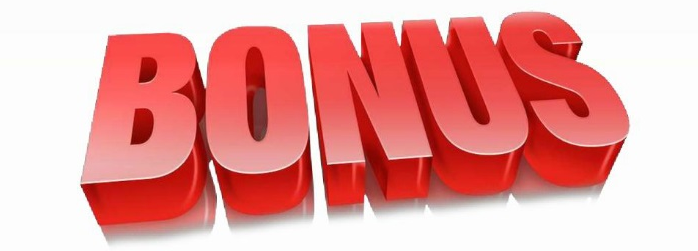 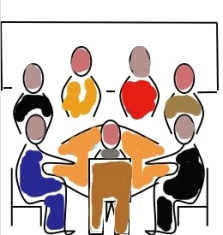 Ricordiamoci che non è il CdiV che valuta, 
né decide a chi assegnare il bonus
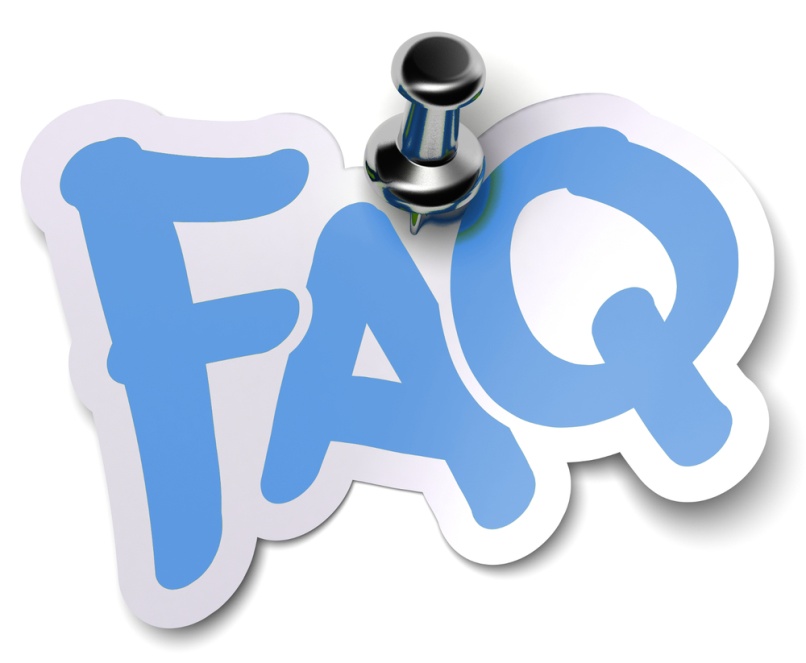 Ma chi stabilisce il bonus per i docenti?
I criteri vengono stabiliti dal rinnovato Comitato di valutazione (vedi composizione in comma 129) mentre l’assegnazione della somma, sulla base di una motivata valutazione, spetta al Dirigente scolastico.
 
È indubbio che la maggior o minor definizione dei criteri implicherà la minor o maggior discrezionalità del Dirigente scolastico, ma queste decisioni sono lasciate all’autonomia gestionale delle istituzioni scolastiche.
LA TRASPARENZA
I criteri per la valorizzazione del merito vanno condivisi con l’intera comunità scolastica e resi pubblici nel sito della scuola ….

La necessità della pubblicazione dei criteri è legittimata dalla trasparenza dell’operato della P.A. e dal fatto che tutti i docenti concorrono indistintamente ad essere destinatari della valorizzazione e ciascuno ha il diritto di conoscere quali siano gli obiettivi da raggiungere.
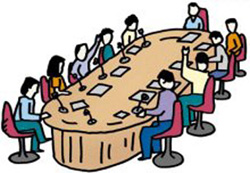 Criteri
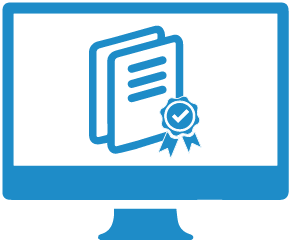 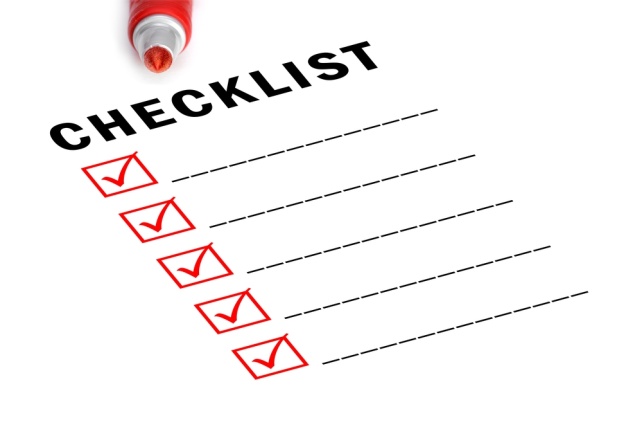 32
GENITORI e STUDENTI
Quale rappresentatività 
Quale ruolo nel CdiV
Quale contributo
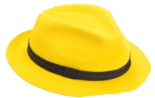 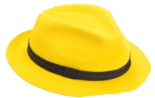 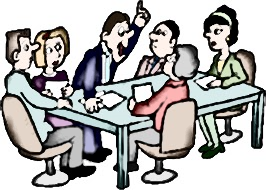 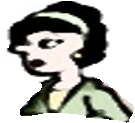 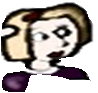 GENITORE
33
I POSSIBILI STRUMENTI
Documentare le evidenze
I risultati degli studenti; valutazioni periodiche e finali, prove standardizzate, prove comuni per classi parallele
Le esperienze innovative e di ricerca
Un possibile strumento: report autovalutativo / portfolio
Chi fa / Che cosa
ALCUNE ATTENZIONI GENERALI
Prendersi il tempo necessario (il primo anno e il triennio)

 Definire criteri che siano rilevabili e sostenibili

 Salvaguardare il lavoro già in atto nella scuola 

 Riconoscere i docenti che lavorano e si impegnano

 Condividere e dare evidenza pubblica alle decisioni del CdiV
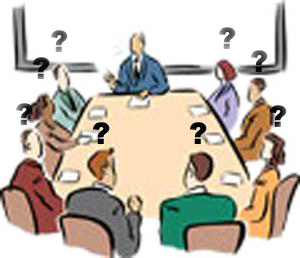 “Proponi uno scopo,
ma che sia grande”

don Lorenzo Milani



"E' paradossale ma estremamente vero che 
il modo migliore per raggiungere un obiettivo sia non puntare direttamente ad esso 
ma a qualcosa di molto più ambizioso“
Arnold Toynbee  (storico inglese)